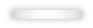 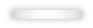 第三十章  二次函数
二次函数的图像和性质
第1课时
导入新课
讲授新课
当堂练习
课堂小结
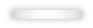 WWW.PPT818.COM
学习目标
1.正确理解抛物线的有关概念.（重点）
2.会用描点法画出二次函数y=ax²的图像，概括出图像的特点.（难点）   
3.掌握形如y=ax²的二次函数图像的性质，并会应用.（难点）
导入新课
情境引入
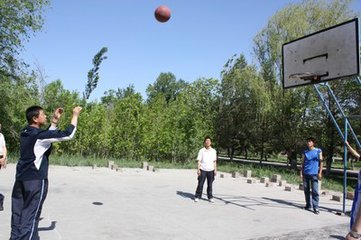 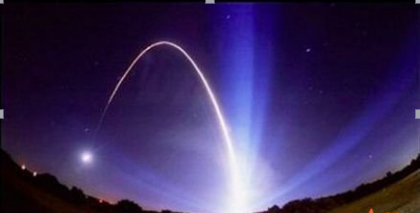 二次函数y=ax2的图像
一
讲授新课
典例精析
例1  画出二次函数y=x2的图像.
1. 列表：在y = x2 中自变量x可以是任意实数，列表表示几组对应值：
1
9
4
1
0
4
9
2. 描点：根据表中x,y的数值在坐标平面中描点（x,y）
y
3. 连线：如图，再用平滑曲线顺次连接各点，就得到y = x2 的图像．
9
6
3
o
x
-4
4
-2
2
当取更多个点时，函数y=x2的图像如下：
y
9
对称轴与抛物线的交
点叫做抛物线的顶点.
6
这条抛物线关于y轴对称,
       y轴就是它的对称轴.
3
x
o
3
-3
二次函数y=x2的图像形如物体抛射时所经过的路线,我们把它叫做抛物线.
y
练一练：画出函数y=-x2的图像.
x
-4
4
-2
2
0
-3
-6
-9
议一议
根据你以往学习函数图像性质的经验，说说二次函数y=x2的图像有哪些性质，并与同伴交流.
y
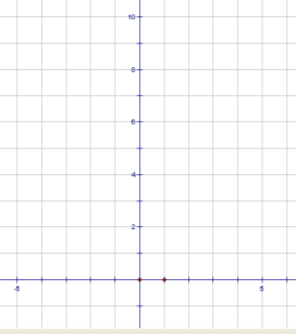 1.y＝x2是一条抛物线;
2.图像开口向上;
3.图像关于y轴对称;
4.顶点（ 0 ，0 ）;
5.图像有最低点．
y=x2
x
o
说说二次函数y=-x2的图像有哪些性质,与同伴交流.
y
o
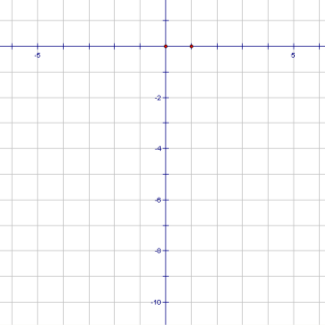 1.y＝-x2是一条抛物线;
2.图像开口向下;
3.图像关于y轴对称;
4.顶点（ 0 ，0 ）;
5.图像有最高点．
x
y=-x2
知识要点
二次函数y=ax2 的图像性质：
1. 顶点都在原点;
2. 图像关于y轴对称;
3.当a>0时，开口向上；
  当a<0时，开口向下．
交流讨论
观察下列图像，抛物线y=ax2与y=-ax2（a＞0)的关系是什么？
y
y=ax2
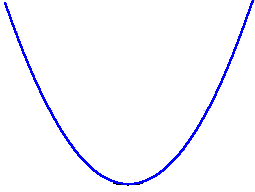 二次项系数互为相反数，开口相反，大小相同，它们关于x轴对称.
x
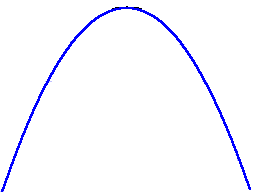 O
y=-ax2
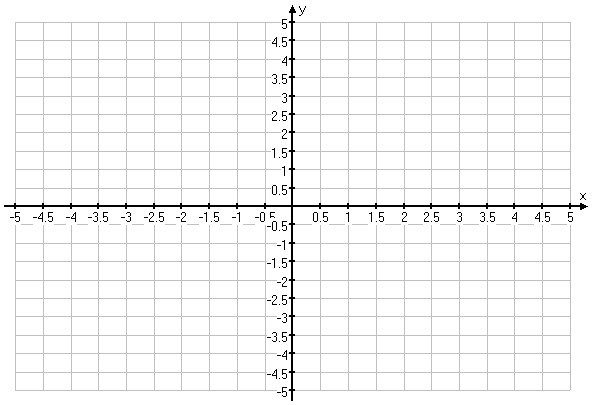 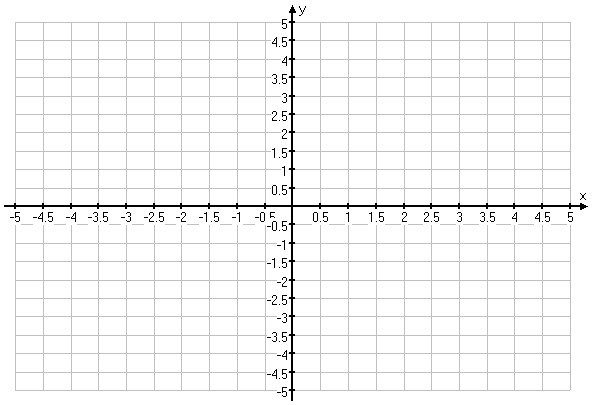 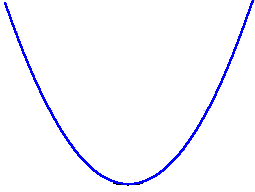 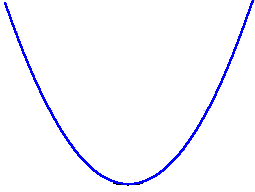 (-2,4)
(2,4)
二
(-1,1)
(1,1)
二次函数y=ax2的性质
问题1：观察图形，y随x的变化如何变化？
知识要点
对于抛物线 y = ax 2 （a＞0）
   当x＞0时，y随x取值的增大而增大；
   当x<0时，y随x取值的增大而减小.
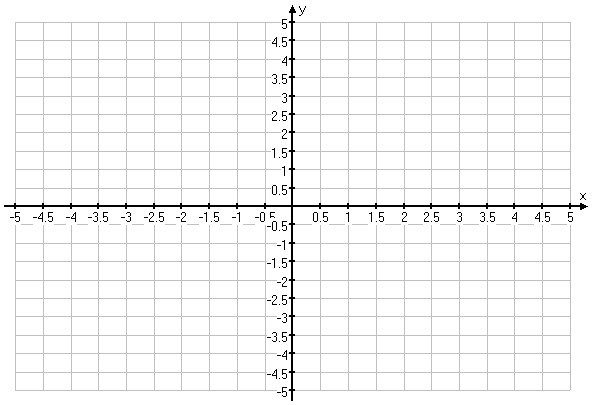 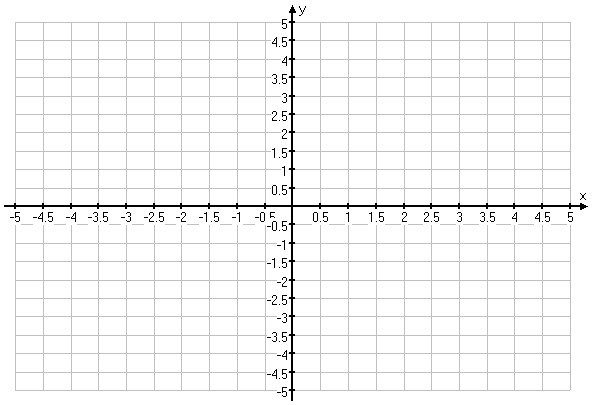 (-2,-4)
(2,-4)
(-1,-1)
(1,-1)
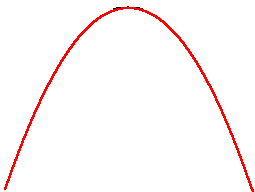 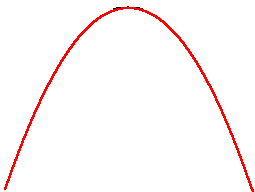 问题2：观察图形，y随x的变化如何变化？
知识要点
对于抛物线 y = ax 2 （a＜0）
   当x＞0时，y随x取值的增大而减小；
   当x<0时，y随x取值的增大而增大.
解：分别填表，再画出它们的图像，如图
例2 在同一直角坐标系中，画出函数            的图像．
4.5
0.5
2
4.5
8
8
0.5
0
2
2
0.5
0
8
4.5
0.5
2
4.5
8
y
8
6
4
思考1：从二次函数                    开口大小与a的大小有什么关系？
2
-4
2
4
-2
O
x
当a>0时，a越大，开口越小.
练一练：在同一直角坐标系中，画出函数             的图像．
-4.5
-0.5
-2
-4.5
-8
-2
-8
-0.5
0
－0.5
－2
－4.5
-8
-4.5
－2
－0.5
0
－8
y
O
－4
－2
2
4
x
－2
思考2  从二次函数                         开口大小与a的大小有什么关系？
－4
－6
－8
当a<0时，a越小（即a的绝对值越大），开口越小.
对于抛物线 y = ax 2  ，｜a｜越大，抛物线的开口越小．
y
O
x
y
x
O
知识要点
开口向上,在x轴上方
开口向下,在x轴下方
位置开
口方向
a的绝对值越大，开口越小
对称性
关于y轴对称，对称轴是直线x＝0
顶点坐标是原点（0，0）
顶点最值
当x=0时，y最小值=0
当x=0时，y最大值=0
在对称轴左侧递增
在对称轴右侧递减
在对称轴左侧递减
在对称轴右侧递增
增减性
典例精析
例1 已知二次函数y=x2．
（1）判断点A（2，4）在二次函数图像上吗？
（2）请分别写出点A关于x轴的对称点B的坐标，关于y轴的对称点C的坐标，关于原点O的对称点D的坐标；
（3）点B、C、D在二次函数y=x2的图像上吗？在二次函数y=－x2的图像上吗？
（1）判断点A（2，4）在二次函数图像上吗？
解：（1）当x=2时，y=x2=4，
所以A（2，4）在二次函数图像上；
（2）请分别写出点A关于x轴的对称点B的坐标，关于y轴的对称点C的坐标，关于原点O的对称点D的坐标；
（2）点A关于x轴的对称点B的坐标为（2，-4），点A关于y轴的对称点C的坐标为（-2，4），点A关于原点O的对称点D的坐标为（-2，-4）；
（3）点B、C、D在二次函数y=x2的图像上吗？在二次函数y=－x2的图像上吗？
当x=－2时，y=x2=4，
所以C点在二次函数y=x2的图像上；
当x=2时，y=－x2=－4，
所以B点在二次函数y=－x2的图像上；
当x=－2时，y=－x2=－4，
所以D点在二次函数y=－x2的图像上．
已知                 是二次函数，且当x＞0时，y随x增大而增大，则k=    .
分析：                是二次函数，即二次项的系数不为0，x的指数等于2.又因当x＞0时，y随x增大而增大,即说明二次项的系数大于0.因此，
练一练
2
解得  k=2
例3. 已知二次函数y＝2x2.
(1)若点(－2，y1)与(3，y2)在此二次函数的图像上，则y1_____y2；
(填“>”“＝”或“<”)；
(2)如图，此二次函数的图像经过点(0，0)，长方形ABCD的顶点A、B在x轴上，C、D恰好在二次函数的图像上，B点的横坐标为2，求图中阴影部分的面积之和．
<
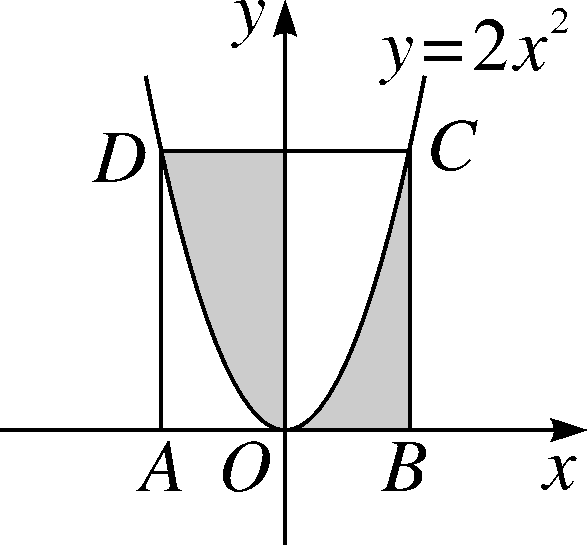 分析：(1)把两点的横坐标代入二次函数表达式求出纵坐标，再比较大小即可得解；
(2)由于函数图像经过点B，根据点B的横坐标为2，代入表达式可求出点C的纵坐标，再根据二次函数图像关于y轴对称求出OA＝OB，即图像左边部分与右边部分对称，两个阴影部分面积相加等于右边第一象限内的矩形面积．
(2)解：∵二次函数y＝2x2的图像经过点B，
            ∴当x＝2时，y＝2×22＝8.
           ∵抛物线和长方形都是轴对称图形，且y轴为它
    们的对称轴，
           ∴OA＝OB，
           ∴在长方形ABCD内，左边阴影部分面积等于右边空白部分面积，∴S阴影部分面积之和＝2×8＝16.
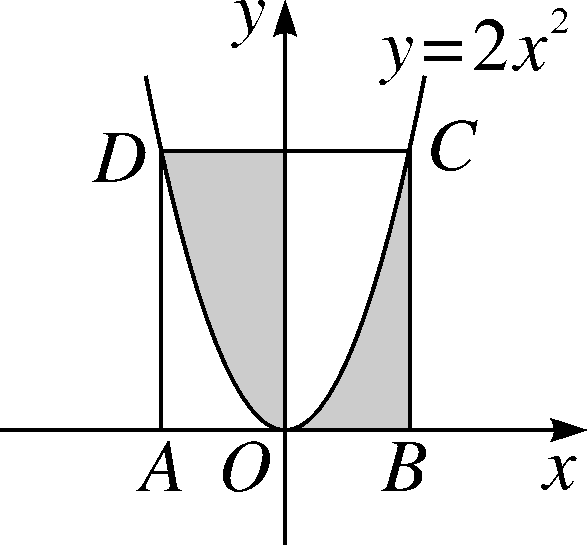 方法总结
二次函数y＝ax2的图像关于y轴对称，因此左右两部分折叠可以重合，在二次函数比较大小中，我们根据图像中点具有的对称性转变到同一变化区域中(全部为升或全部为降)，根据图像中函数值高低去比较；对于求不规则的图形面积，采用等面积割补法，将不规则图形转化为规则图形以方便求解．
当堂练习
1.函数y=2x2的图像的开口         ,
对称轴       ,顶点是         ; 
在对称轴的左侧，y随x的增大而        ,
在对称轴的右侧, y随x的增大而        .
y
向上
(0,0)
y轴
减小
x
增大
O
y
向下
2.函数y=-3x2的图像的开口        ,
对称轴             ,顶点是             ;
在对称轴的左侧, y随x的增大而             ,
在对称轴的右侧, y随x的增大而             .
x
y轴
(0,0)
O
增大
减小
y
x
3、如右图，观察函数y=（ k-1）x2的图像,则k的取值范围是          .
k>1
O
4、说出下列抛物线的开口方向、对称轴和顶点：
开口方向
对称轴
顶点
向上
y轴
（0,0）
（0,0）
y轴
向下
向上
（0,0）
y轴
y轴
向下
（0,0）
5.若抛物线y=ax2 （a ≠ 0），过点（-1，2）.
  （1）则a的值是       ；
  （2）对称轴是       ，开口        .
  （3）顶点坐标是      ，顶点是抛物线上的最   值 .
    抛物线在x轴的    方（除顶点外）.
  (4) 若A（x1,y1),B(x2,y2)在这条抛物线上，且x1<x2<0,
   则y1       y2.
2
y轴
向上
（0,0）
小
上
>
6.已知二次函数y=x2，若x≥m时，y最小值为0，求实数m的取值范围．
解：∵二次函数y=x2，
       ∴当x=0时，y有最小值，且y最小值=0，
       ∵当x≥m时，y最小值=0，
       ∴m≤0．
7.已知：如图，直线y＝3x＋4与抛物线y＝x2交于A、B两点，求出A、B两点的坐标，并求出两交点与原点所围成的三角形的面积．
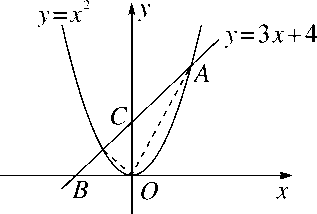 解：由题意得      
解得
所以此两函数的交点坐标为A(4，16)和B(－1，1)．
∵直线y＝3x＋4与y轴相交于点C(0，4)，即CO＝4.
∴S△ACO＝    ·CO·4＝8，S△BOC＝    ×4×1＝2，
∴S△ABO＝S△ACO＋S△BOC＝10.
课堂小结
以对称轴为中心对称取点
画法
描点法
轴对称图形
二次函数y=ax2的图像及性质
图像
抛物线
开口方向及大小
对称轴
重点关注4个方面
性质
顶点坐标
增减性